Soirée thématique de la FémasIFLa santé mentaleLe 18 décembre 2018
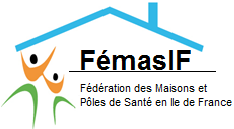